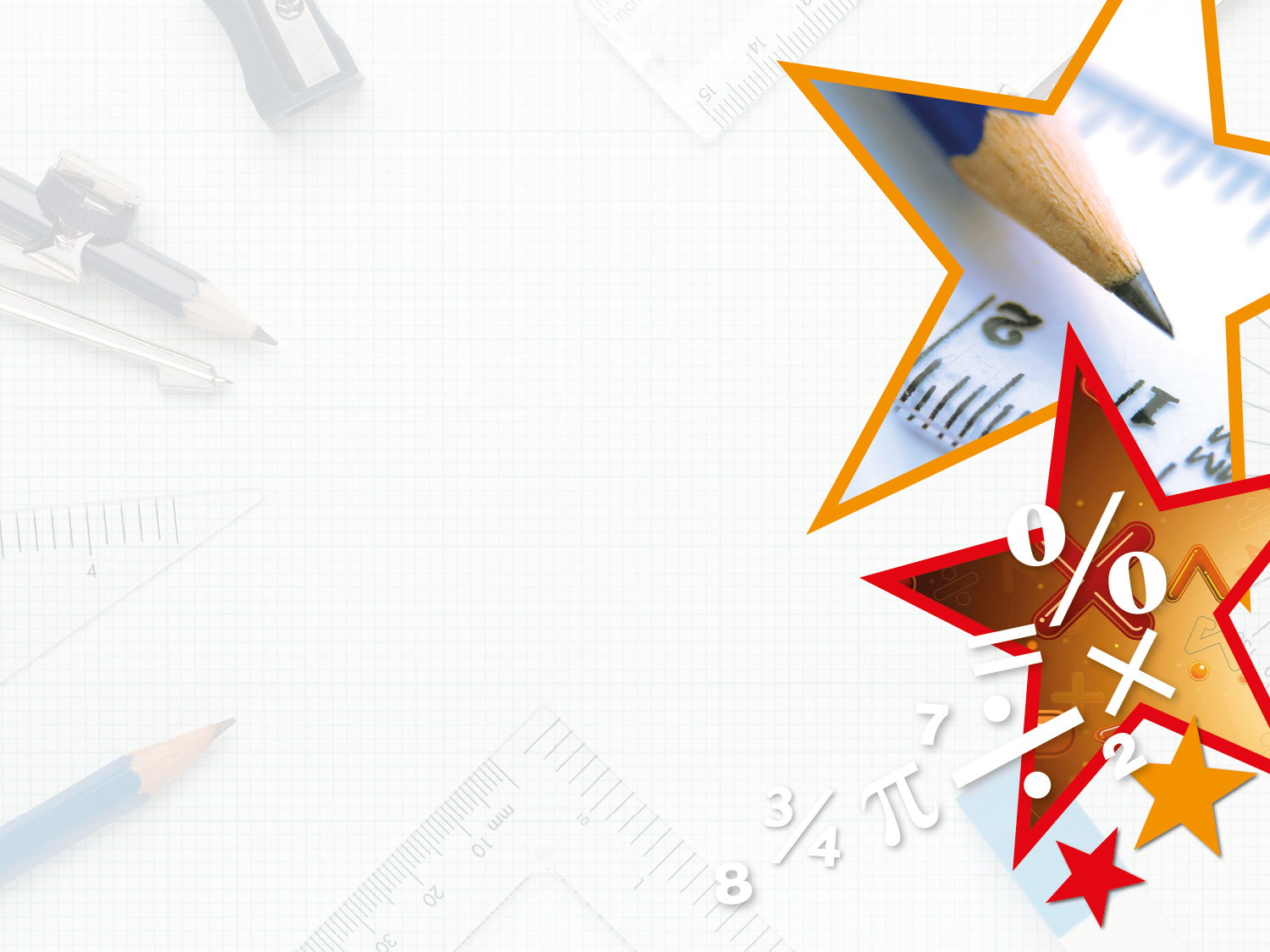 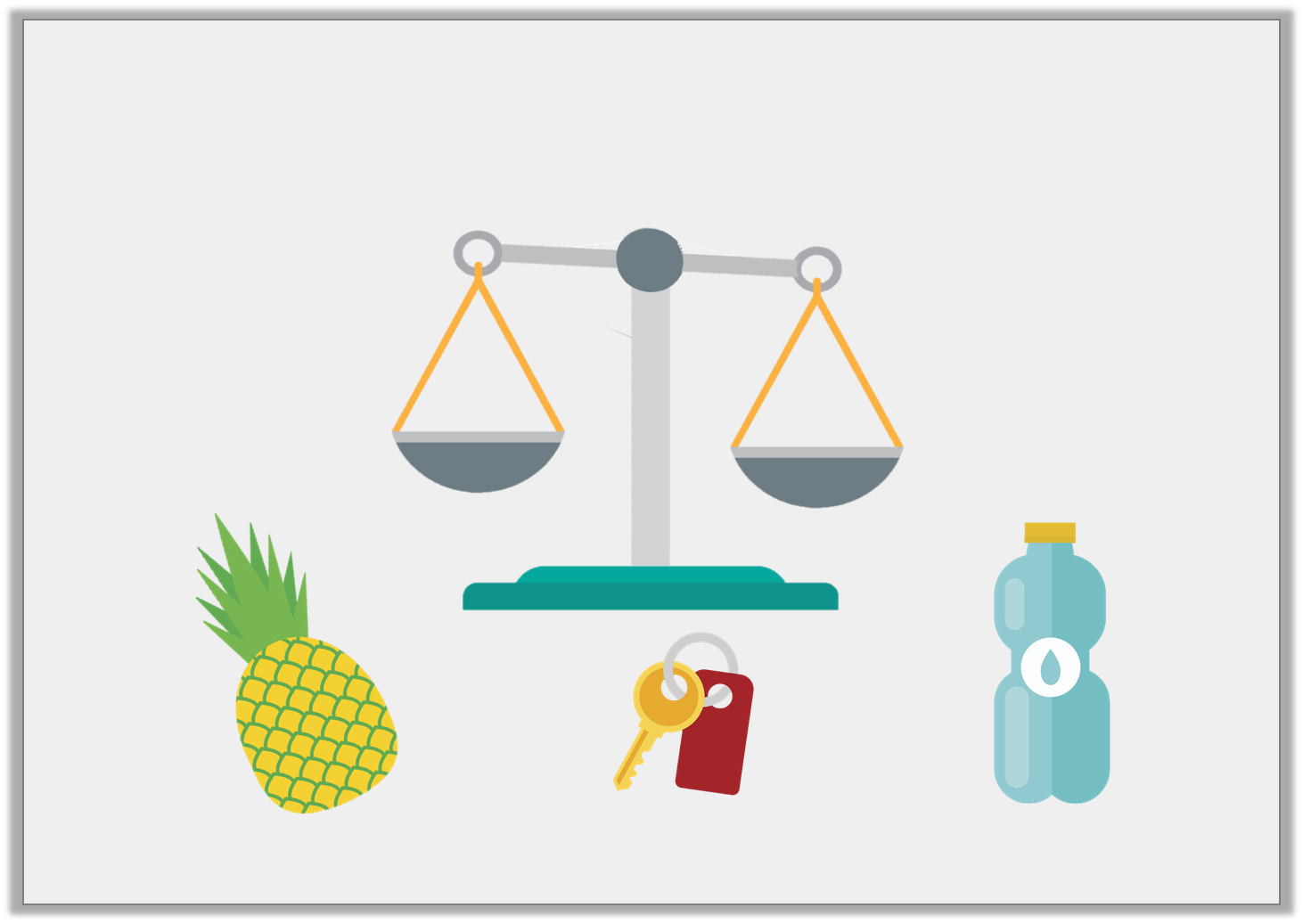 Problem Solving 2

Draw an arrow to show how you could position the objects on the scales to make them balance.
7 blocks
3 blocks
10 blocks
Y1
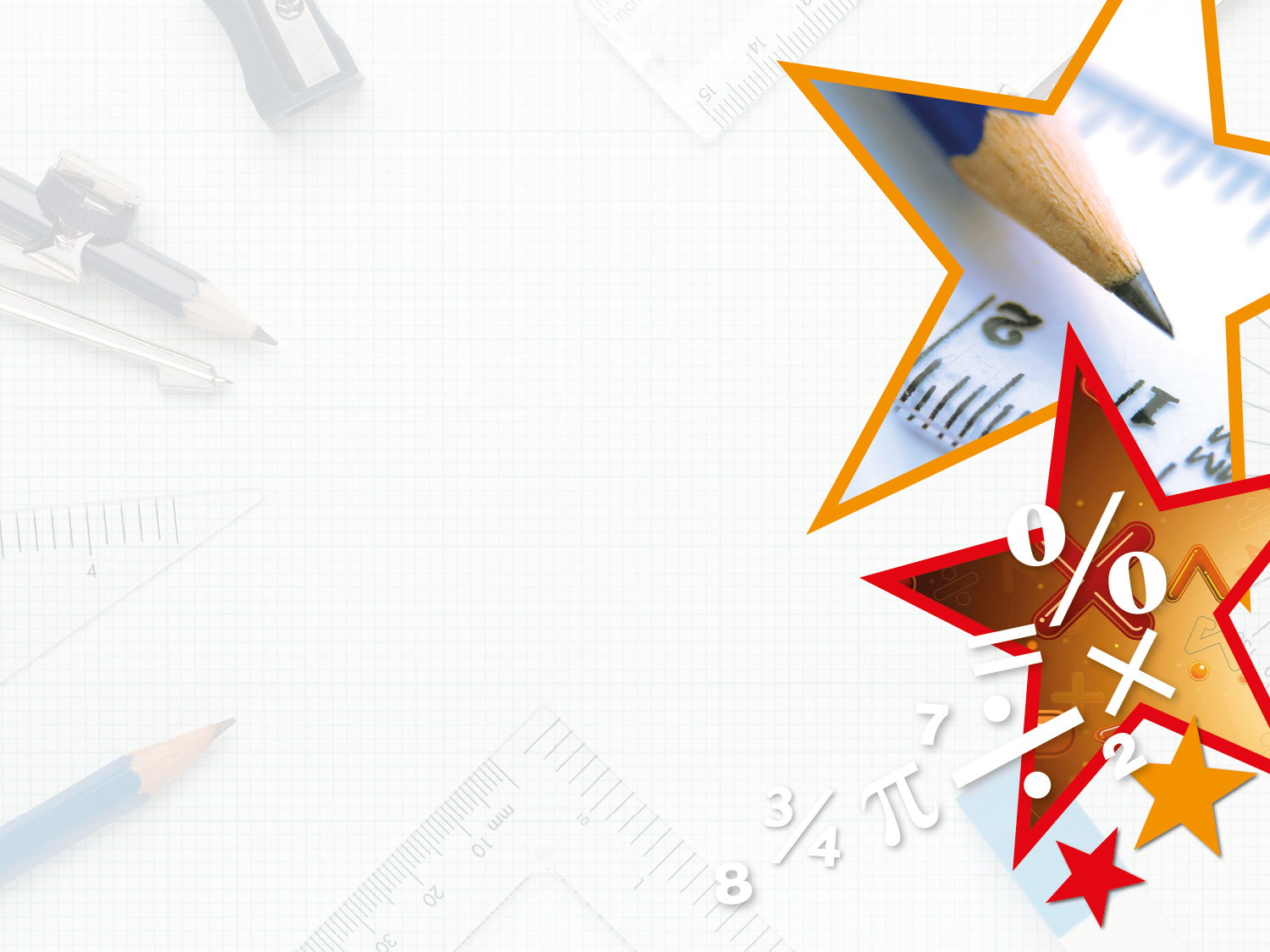 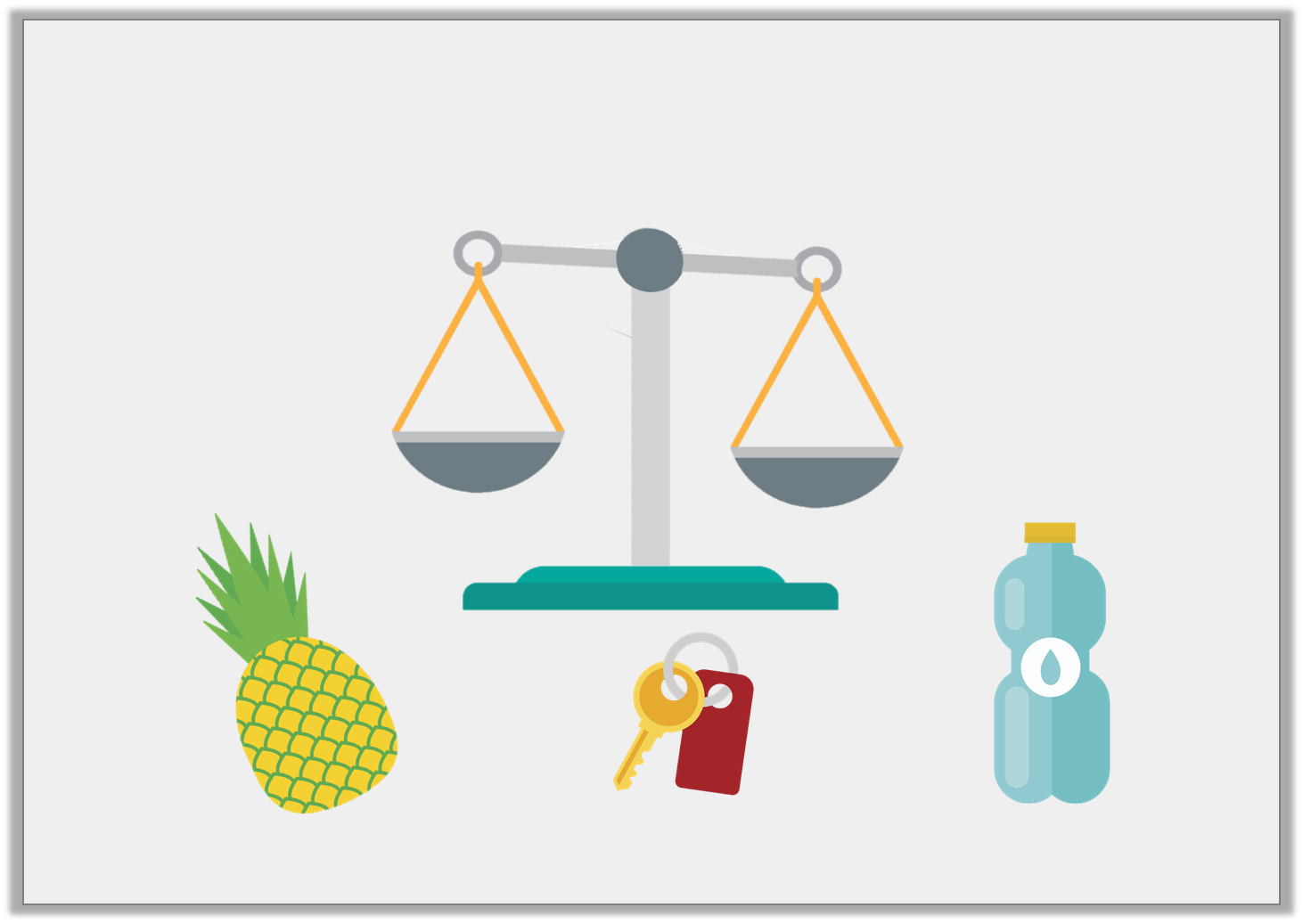 Problem Solving 2

Draw an arrow to show how you could position the objects on the scales to make them balance.
+
=
7 blocks
7 blocks
3 blocks
3 blocks
10 blocks
10 blocks
Y1
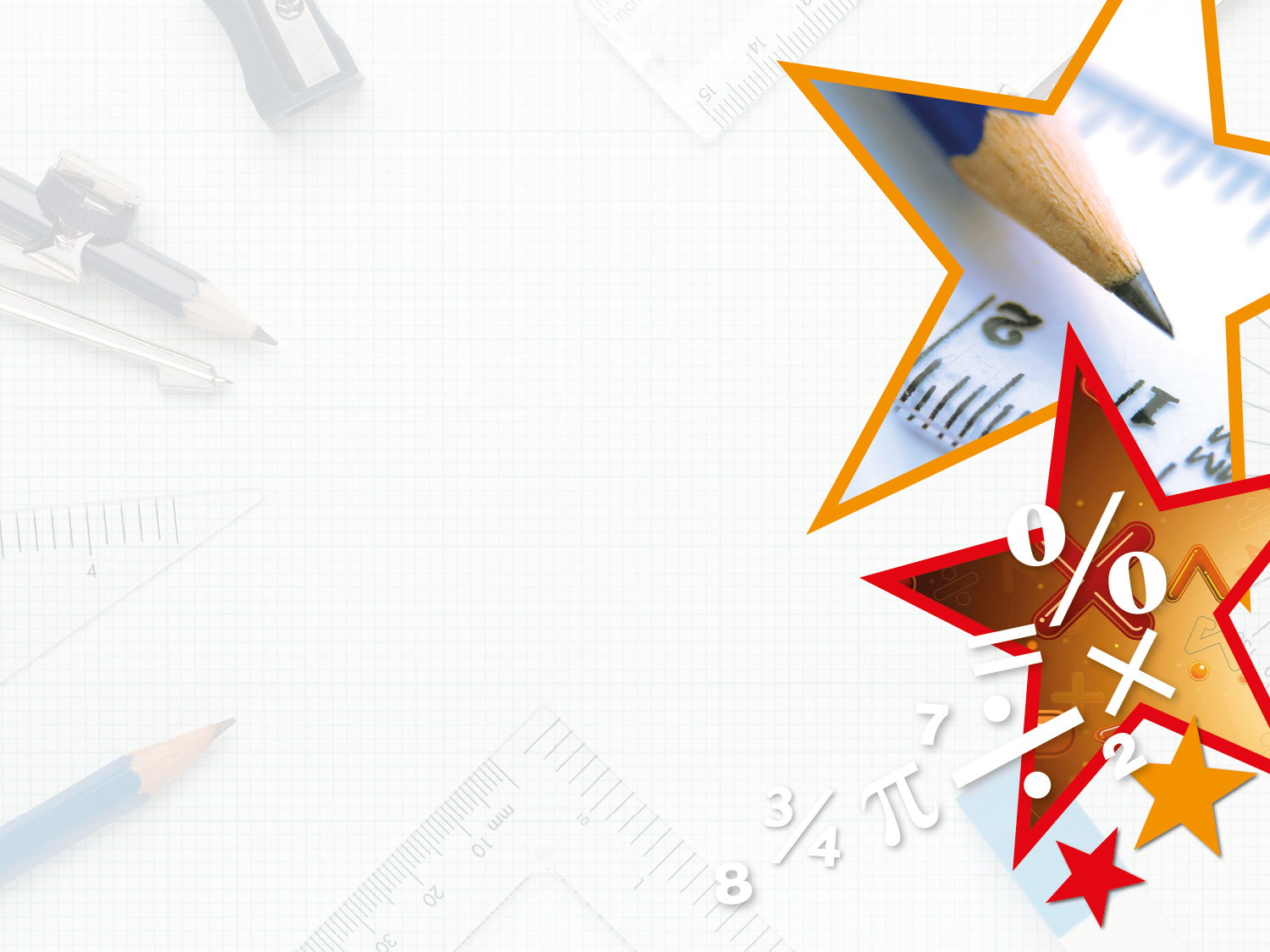 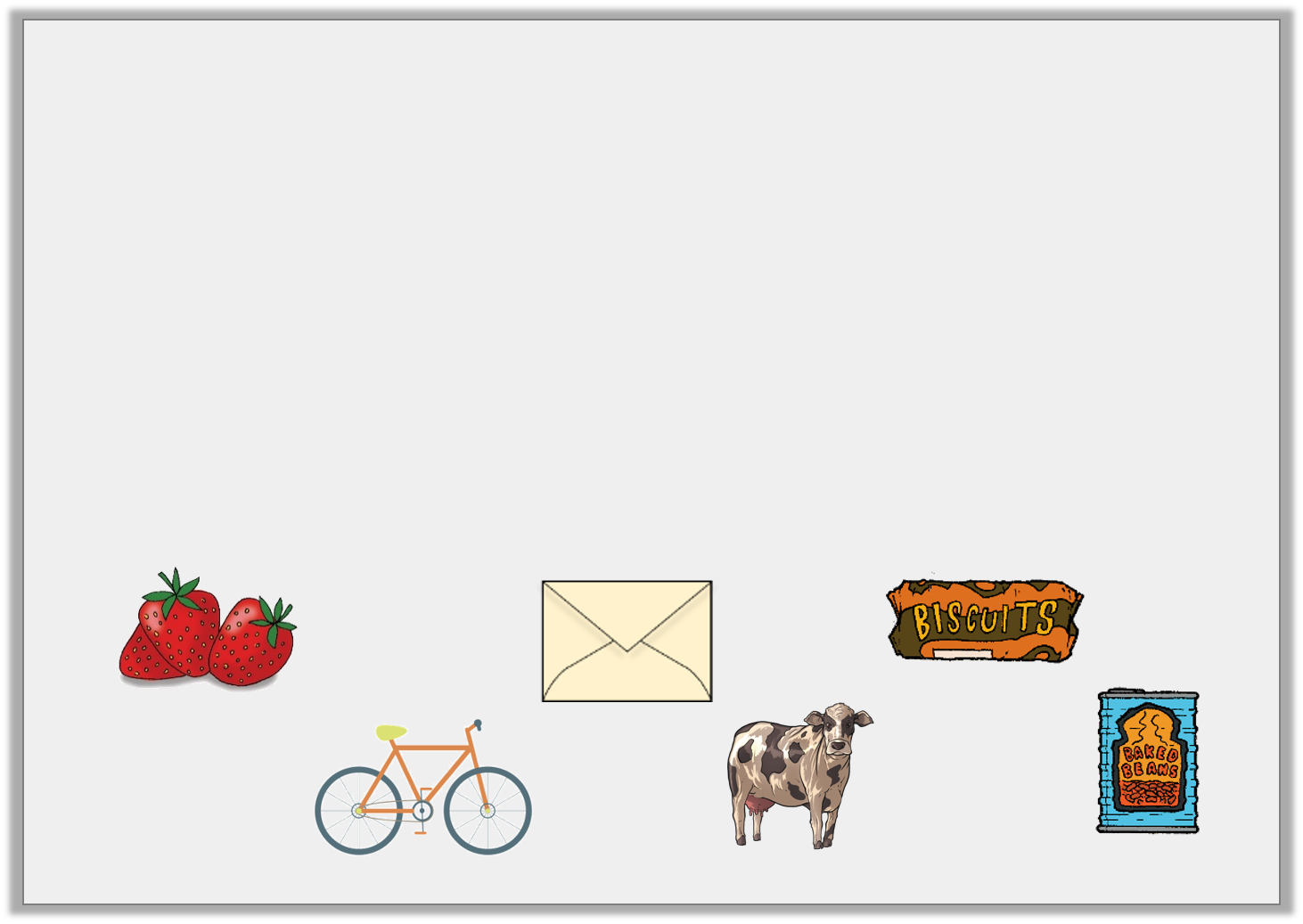 Problem Solving 1

Sort the objects into the table.
Y2
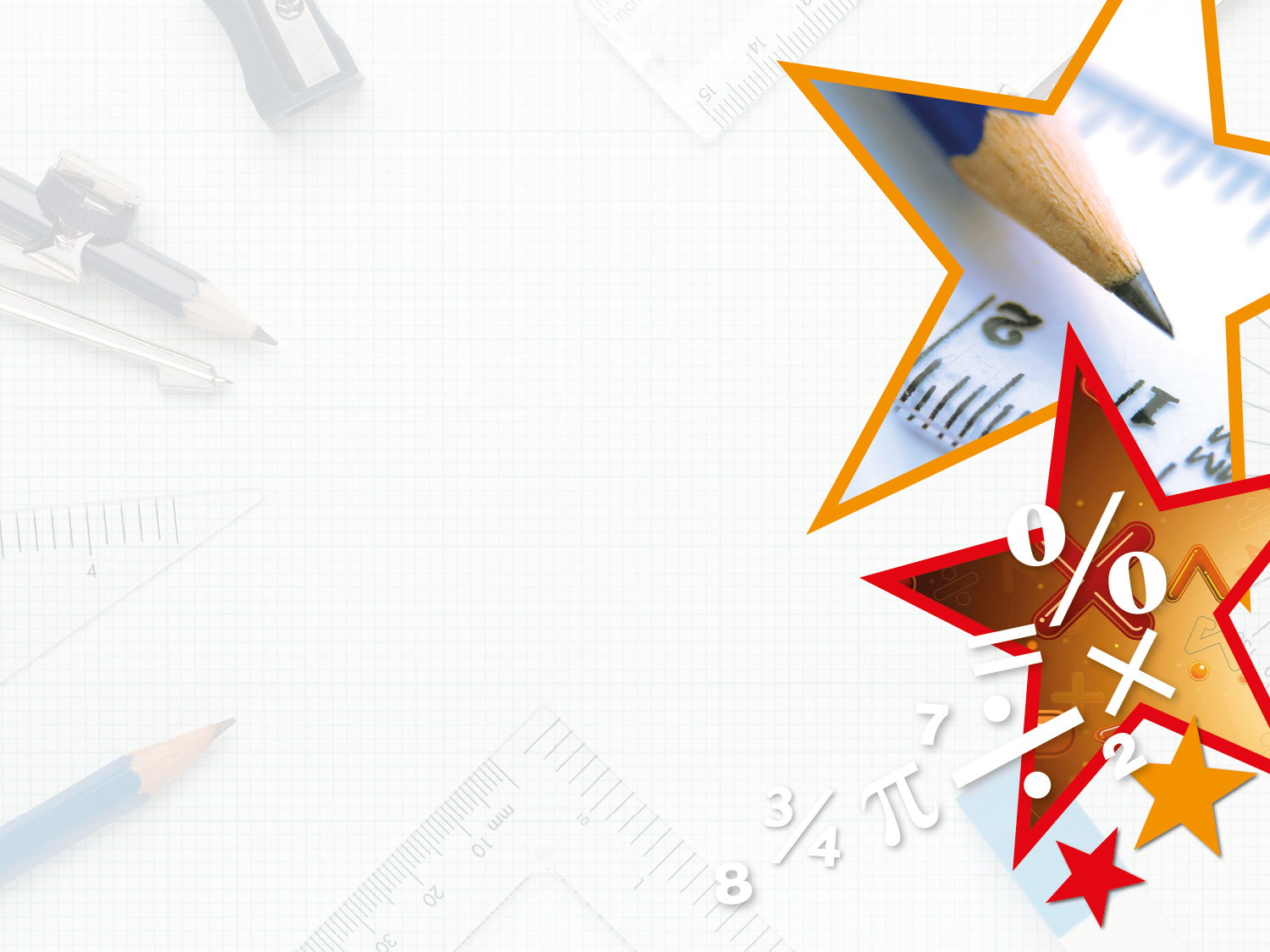 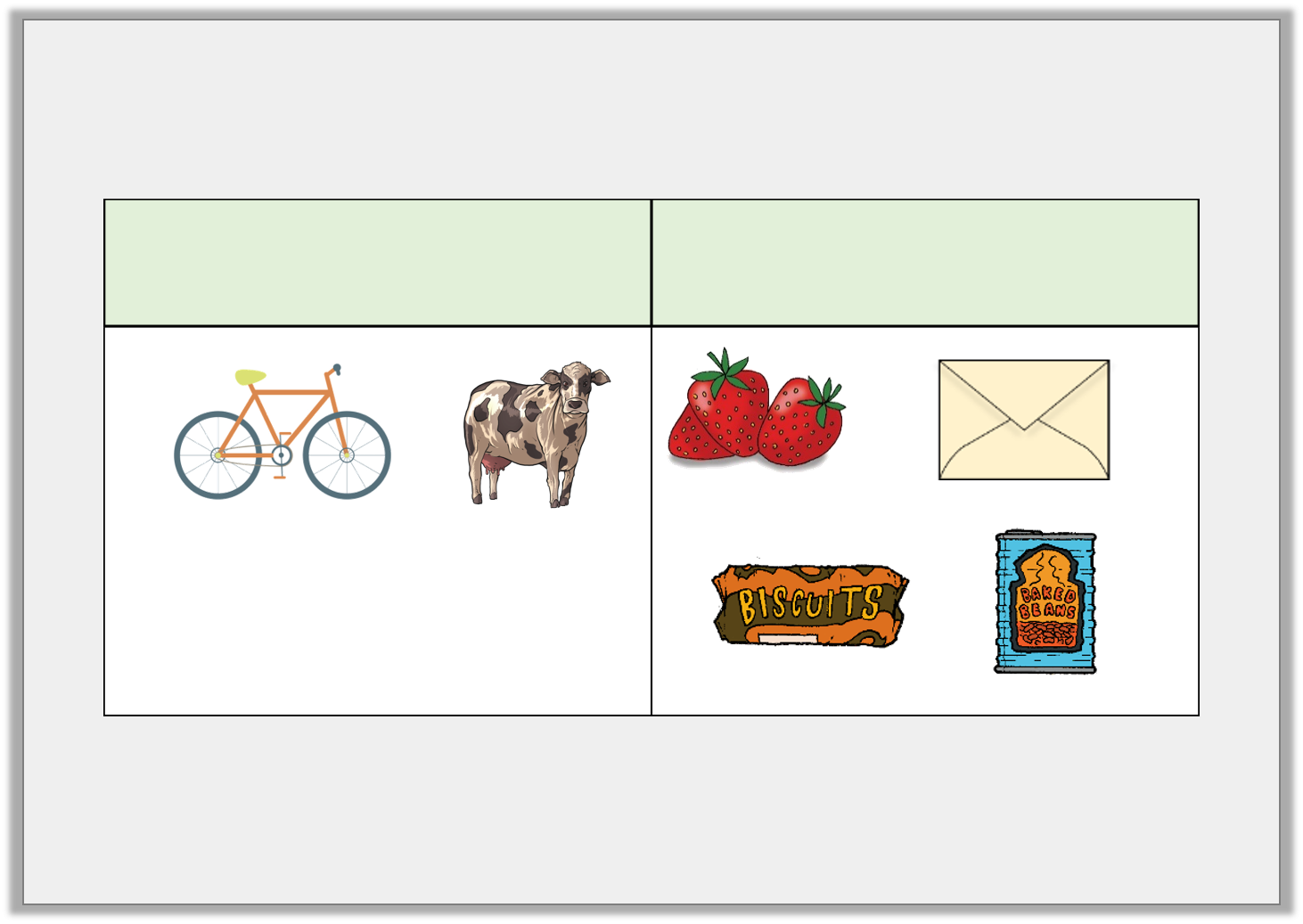 Problem Solving 1

Sort the objects into the table.
Y2
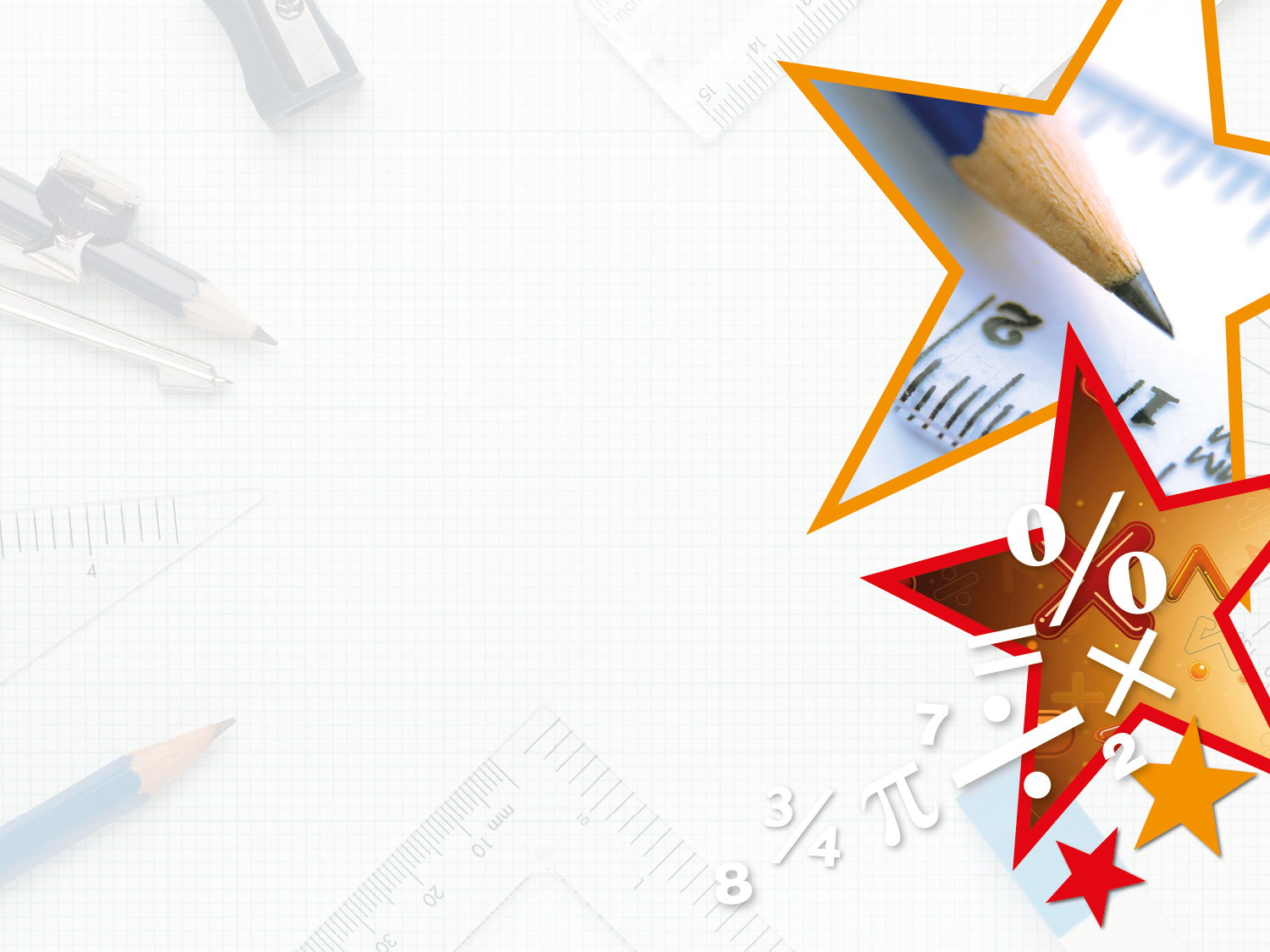 Problem Solving 2

Use < or > to complete this statement.
Y2
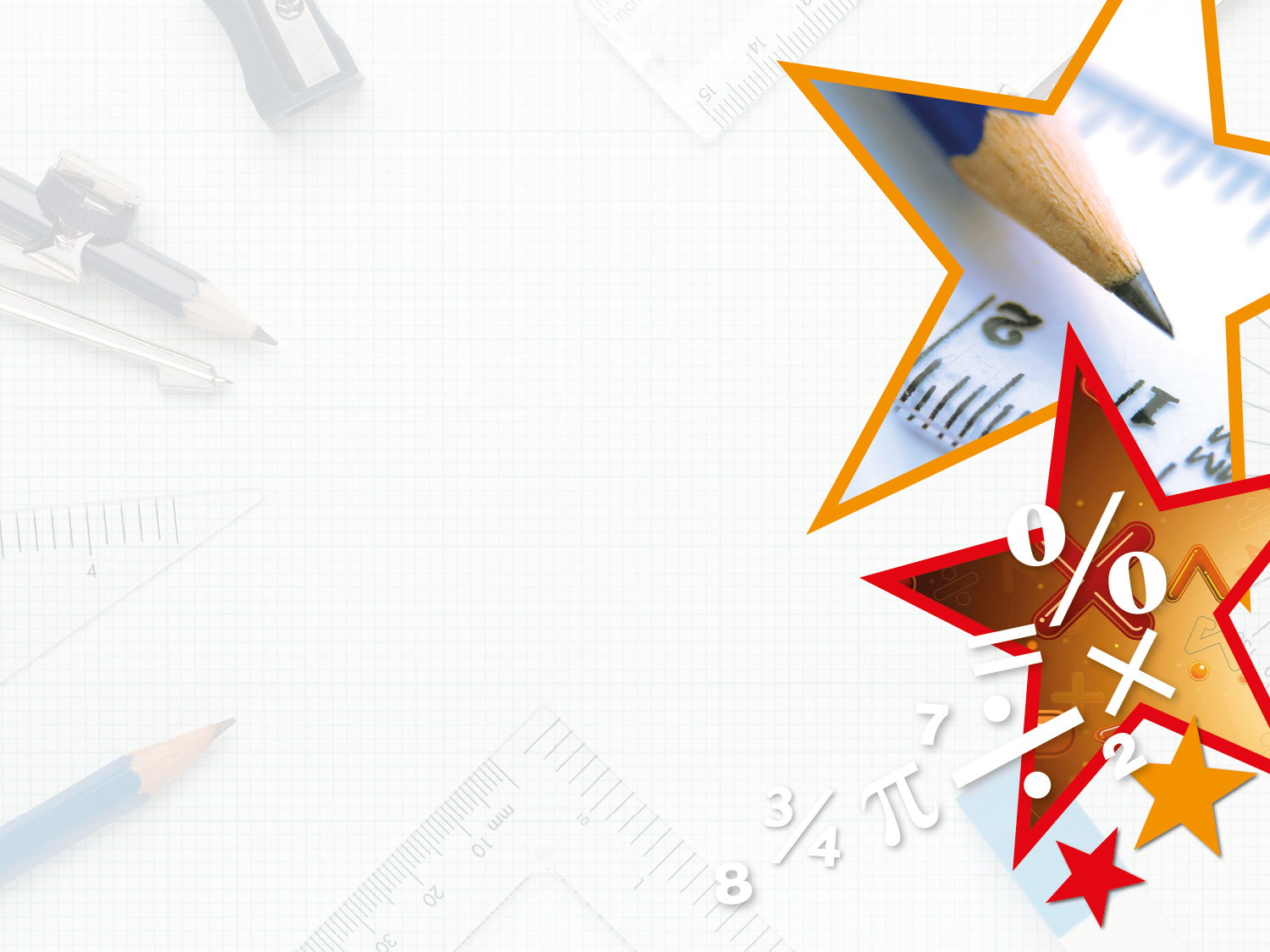 Problem Solving 2

Use < or > to complete this statement.
<
>
Y2
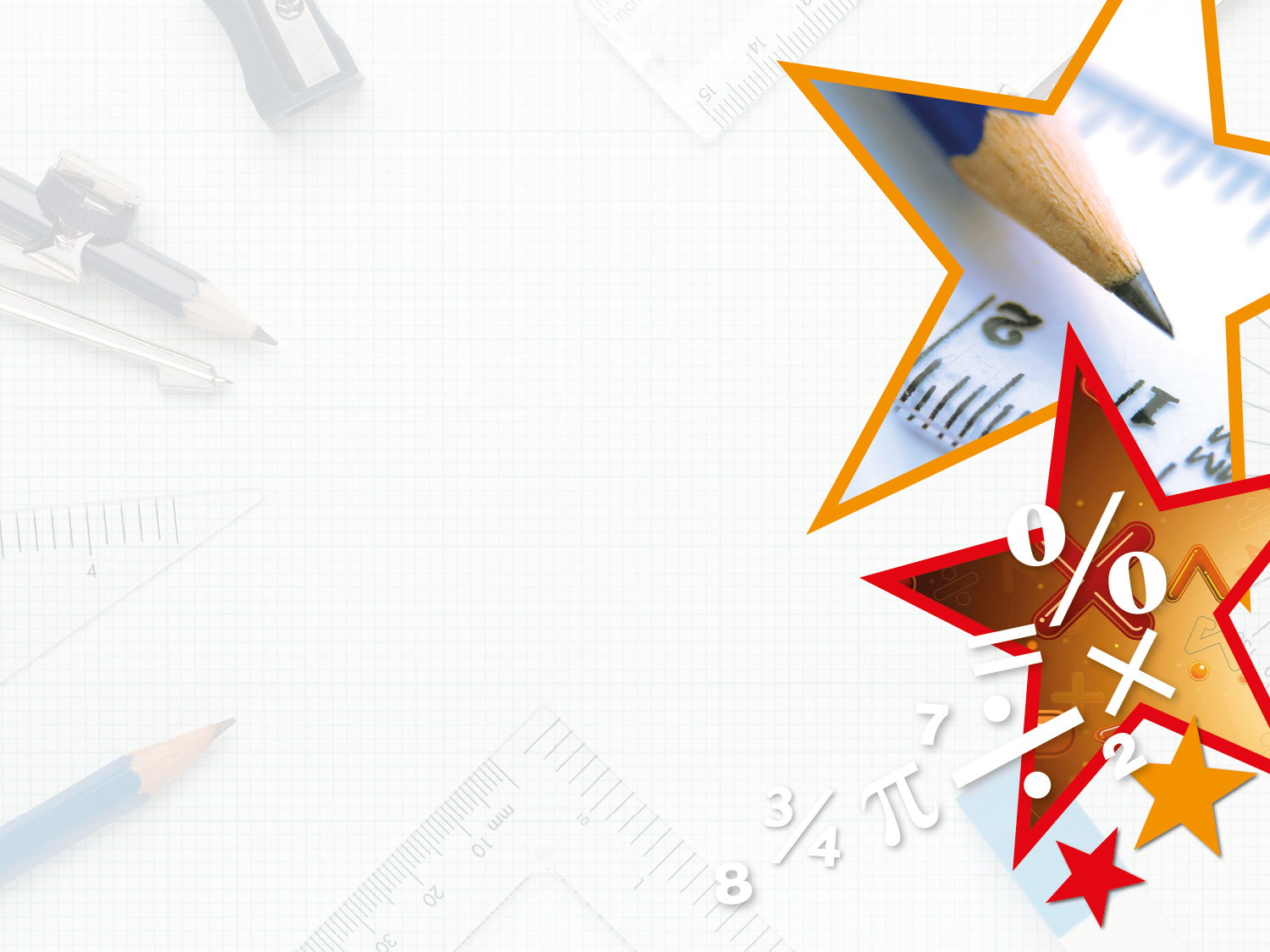 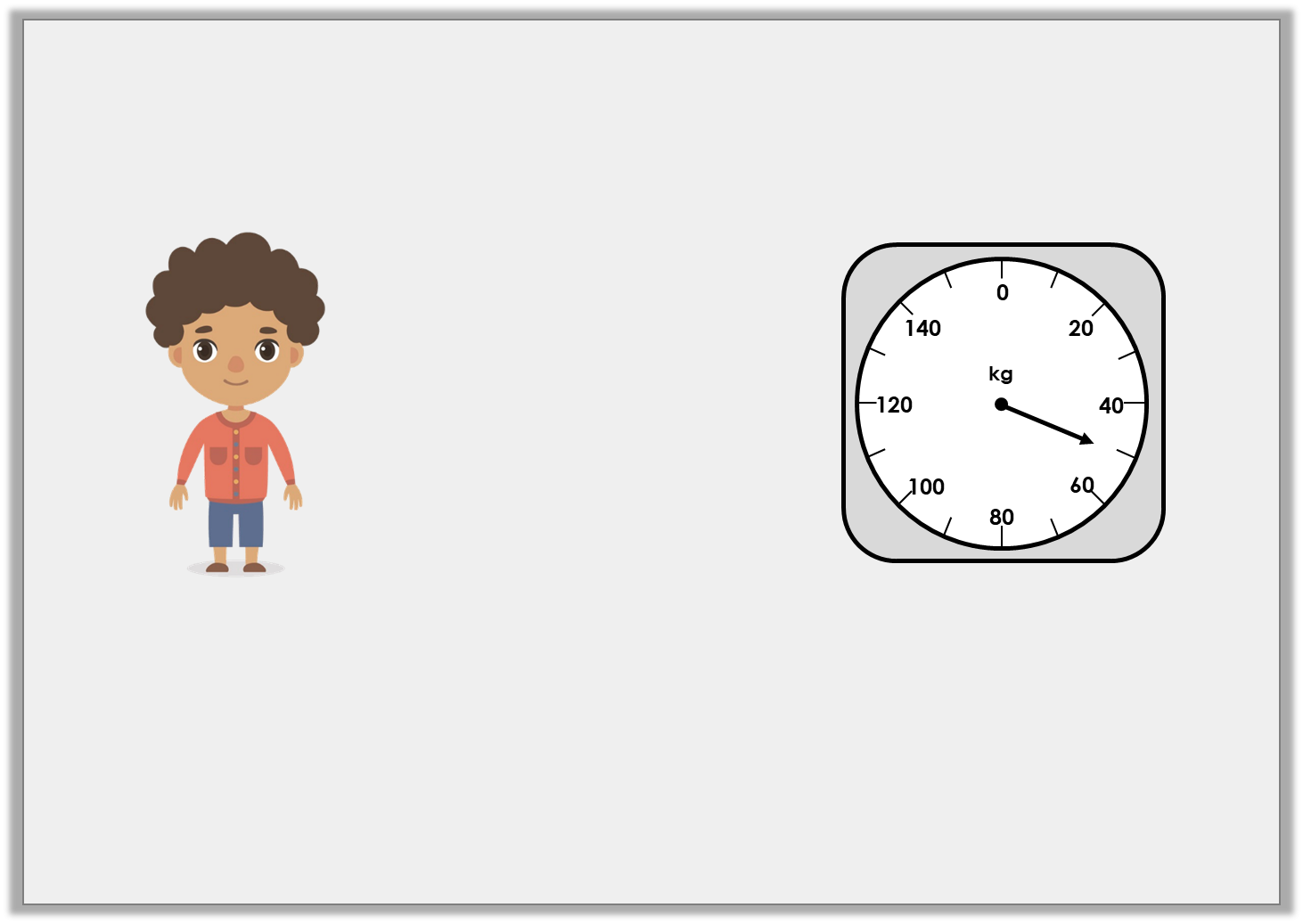 Reasoning 1

The scale shows how much a Year 2 child weighs.












Is Nick correct? How can you tell?
I weigh 41kg.
Y2
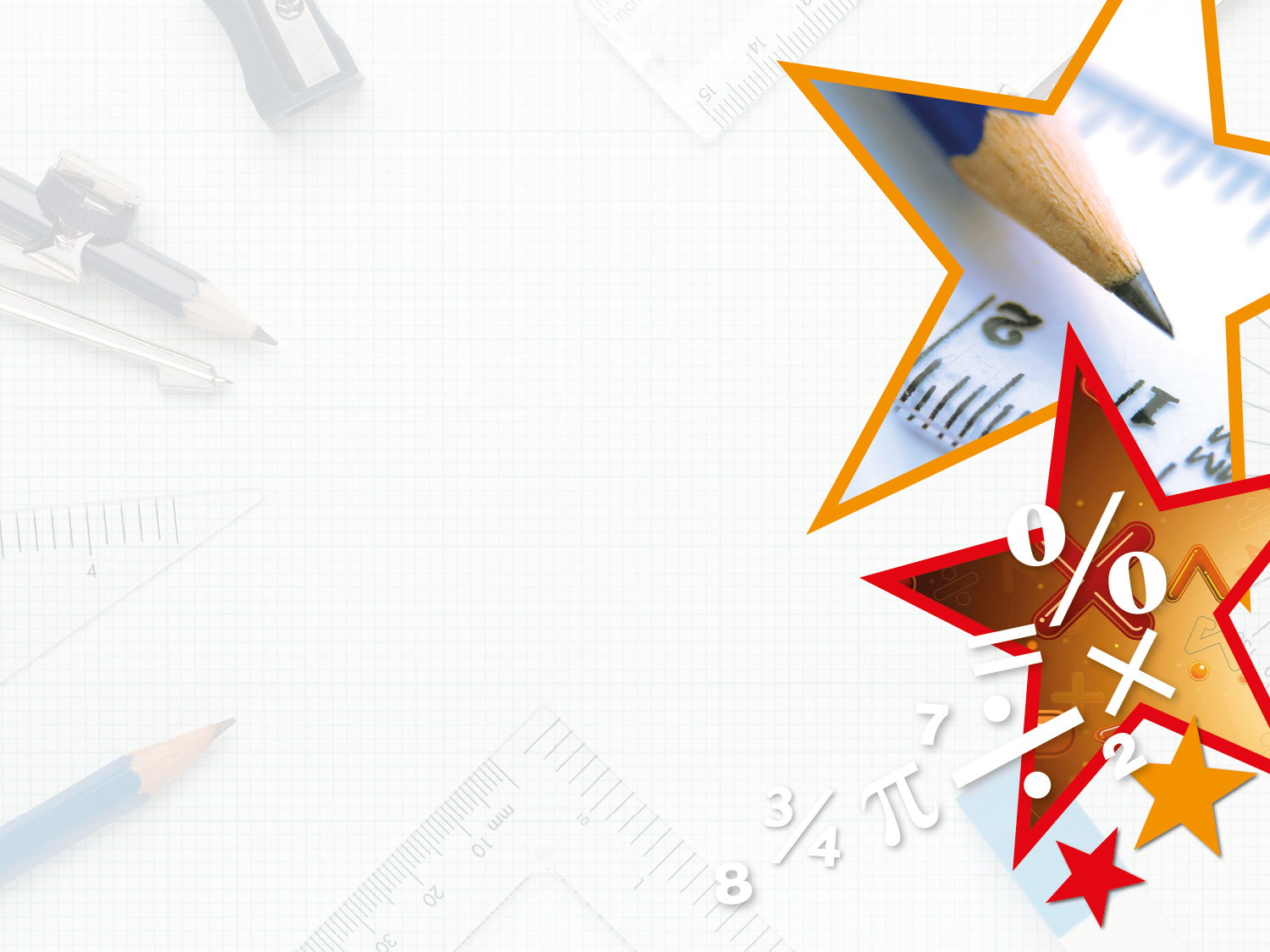 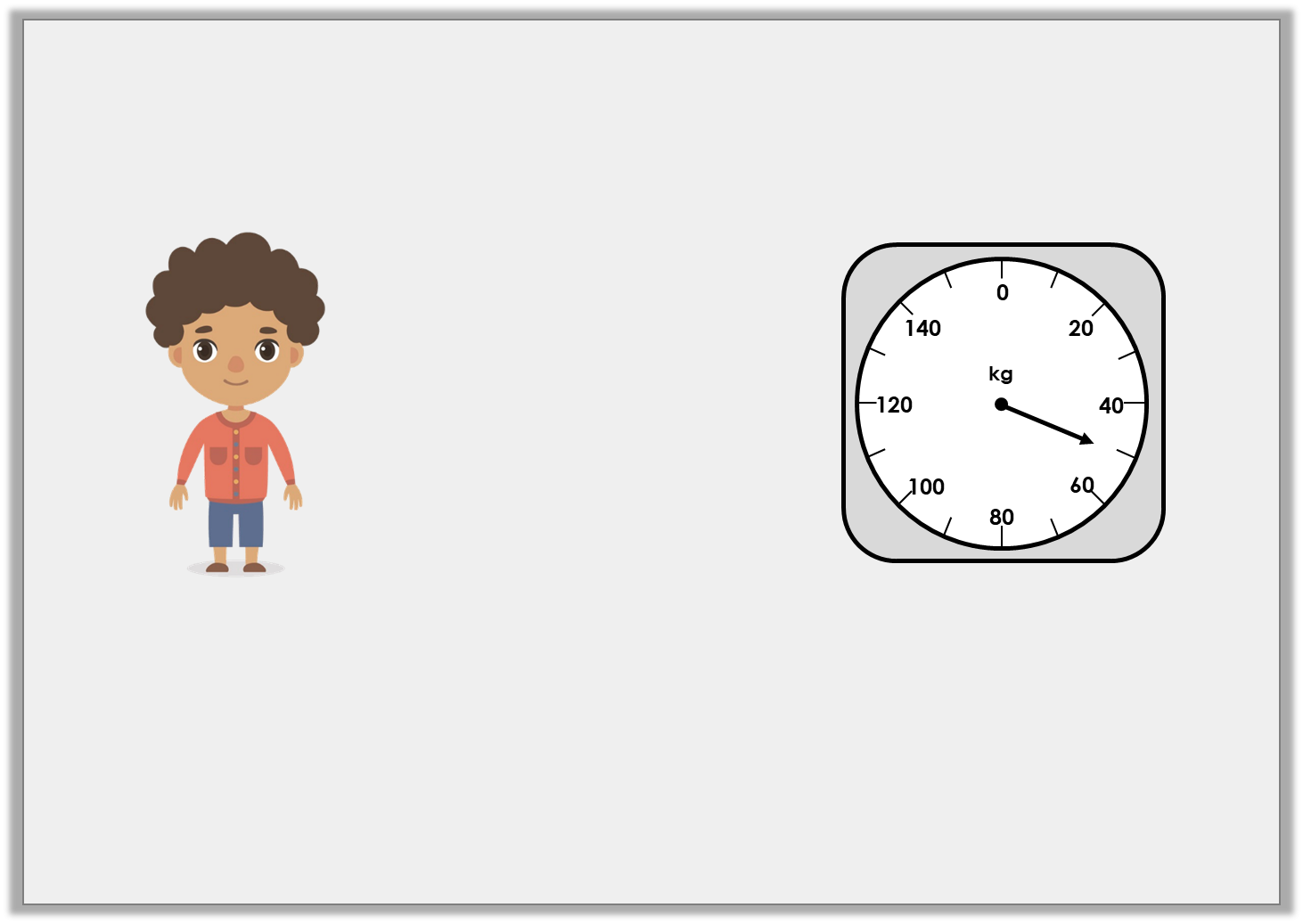 Reasoning 1

The scale shows how much a Year 2 child weighs.












Is Nick correct? How can you tell?

Nick is incorrect because…
I weigh 41kg.
Y2
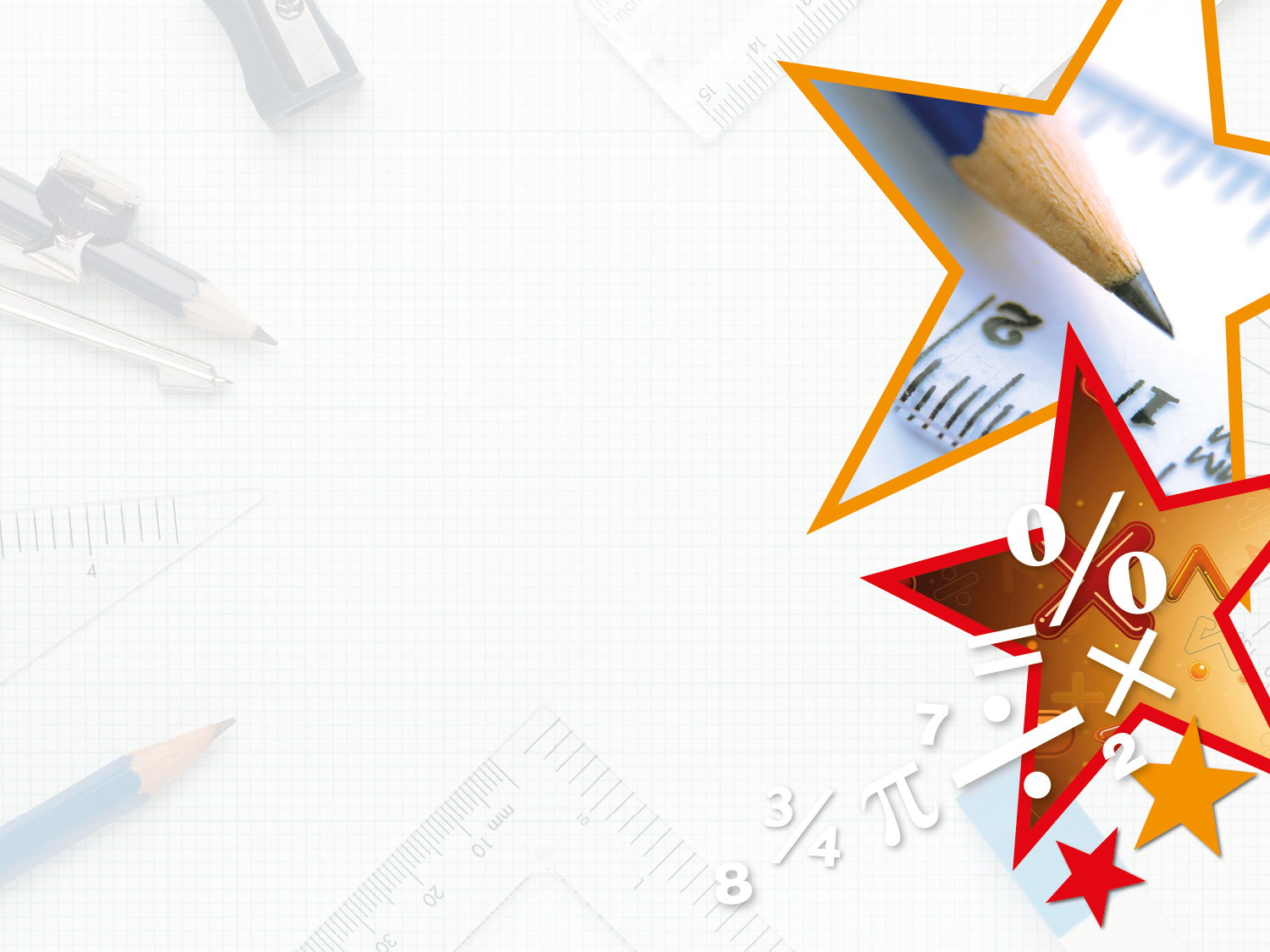 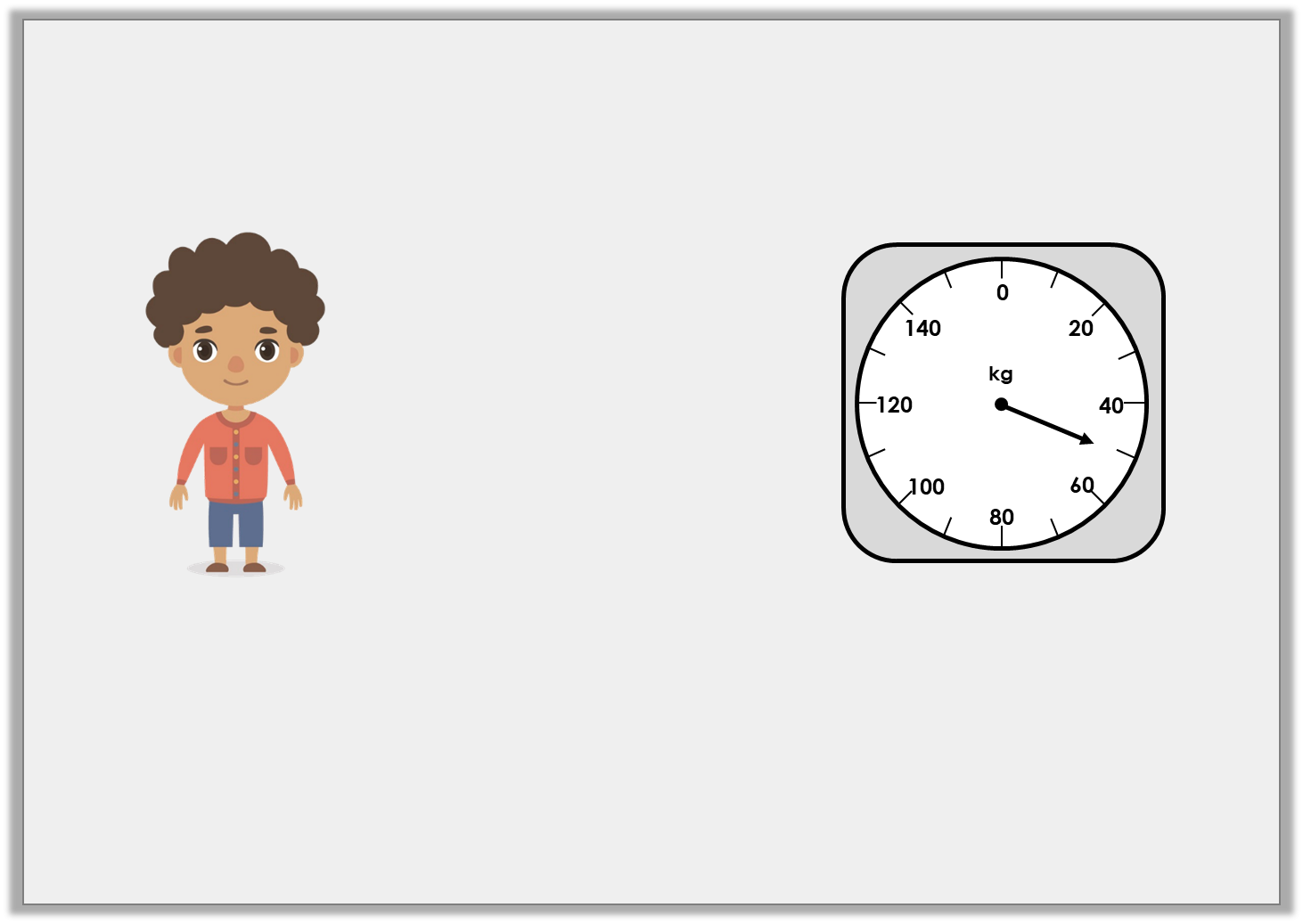 Reasoning 1

The scale shows how much a Year 2 child weighs.












Is Nick correct? How can you tell?

Nick is incorrect because the scale shows 50kg.
I weigh 41kg.
Y2